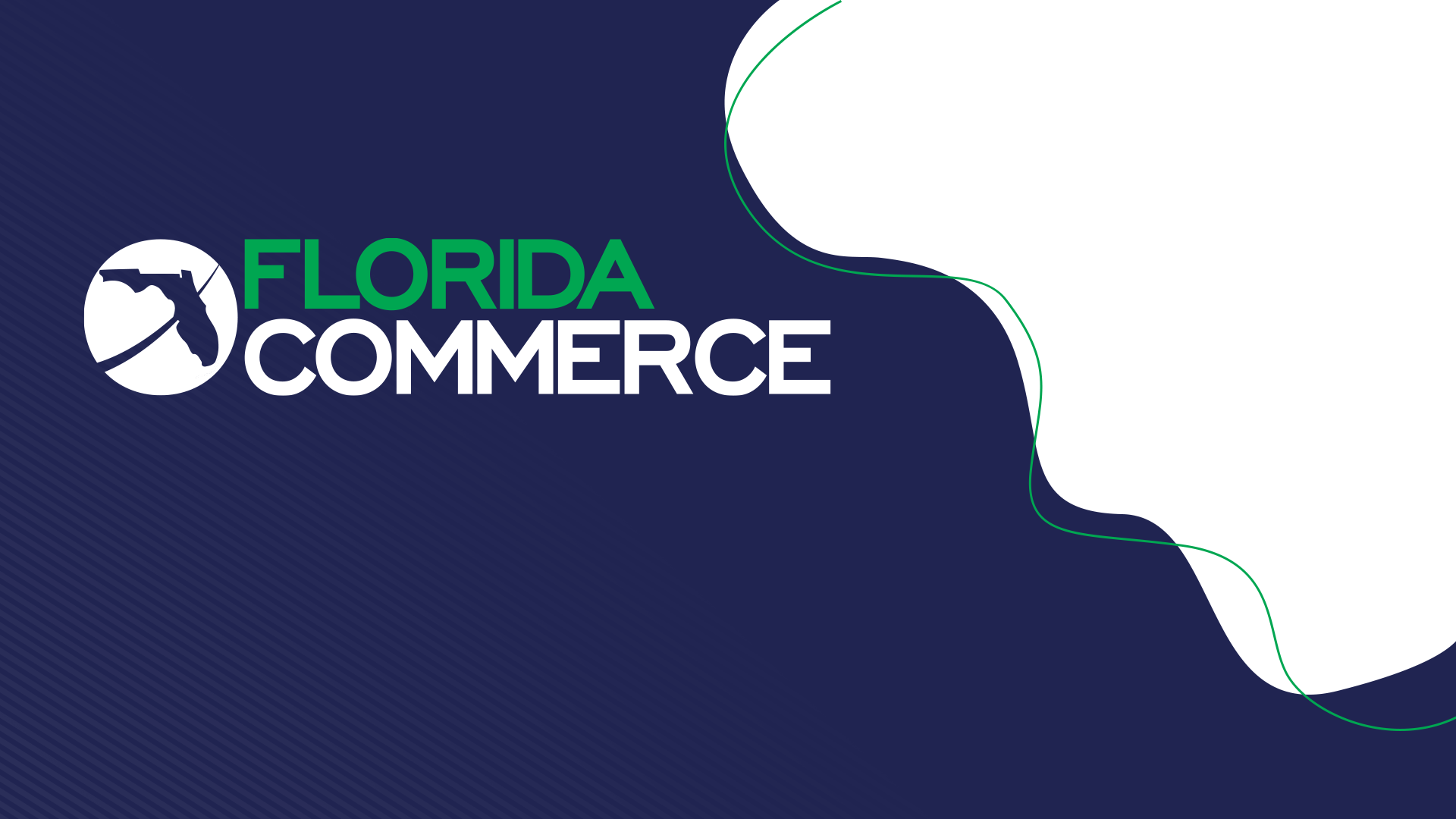 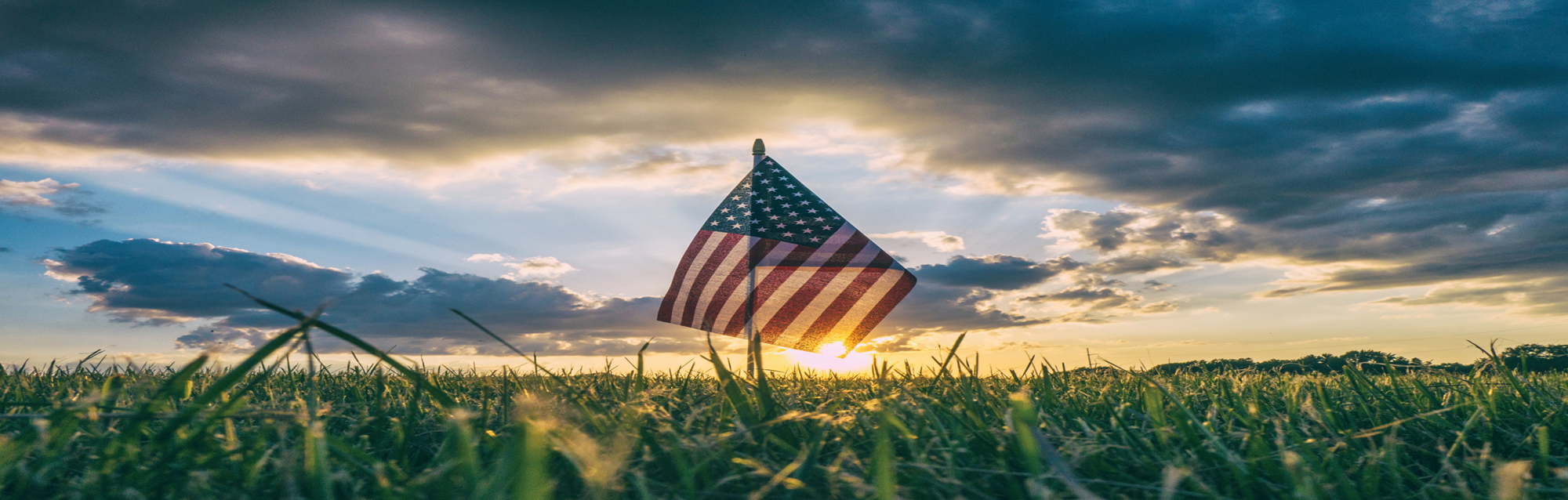 Jobs for Veterans’ State Grant (JVSG)
Case Management Framework
State Veterans’ Program Team
Division of Workforce Services, Bureau of One-Stop and Program Support (OSPS)
Introduction
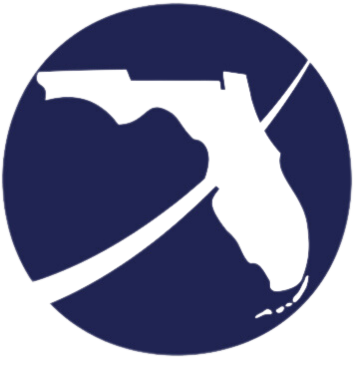 Objectives
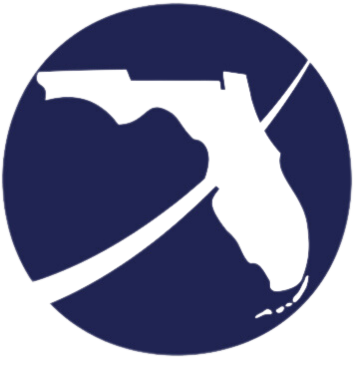 Case Management Framework
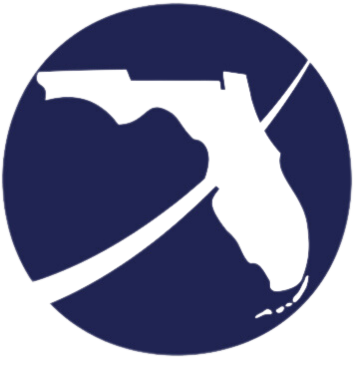 Objective Assessment
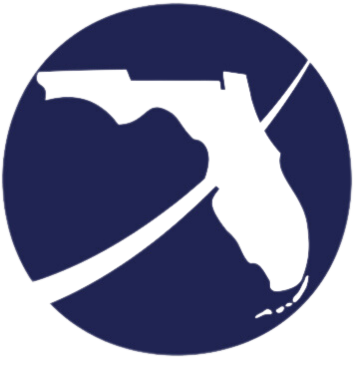 V01 - Objective Assessment
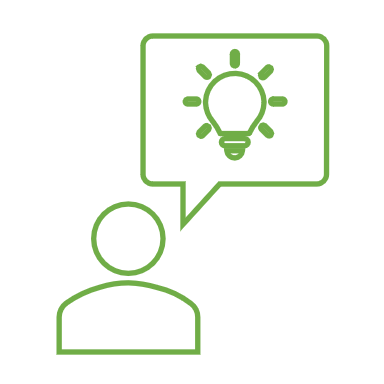 NOTE:  All SBEs must be stated on the overall notes of the objective assessment summary.
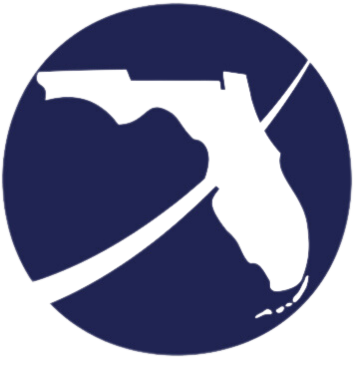 Objective Assessment Summary
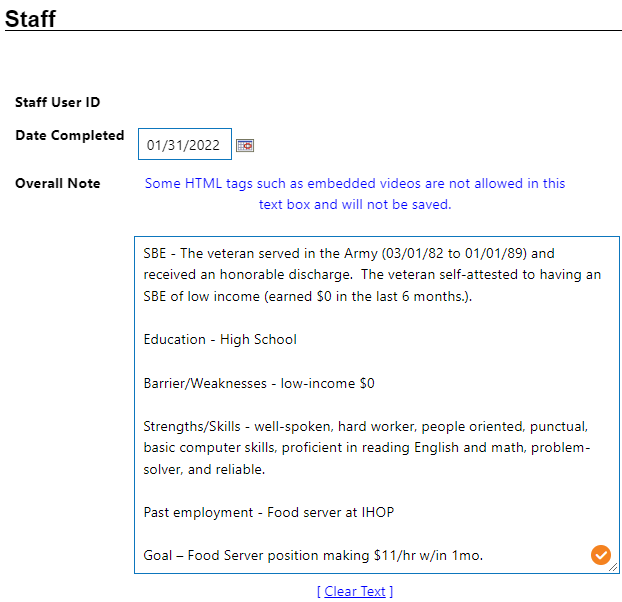 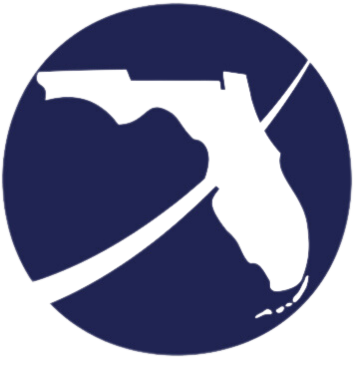 Building Rapport
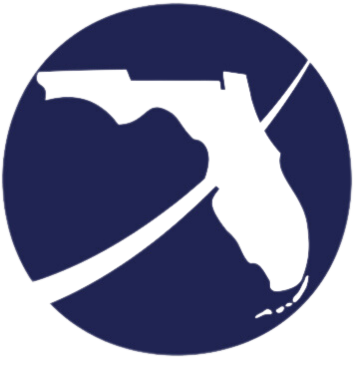 [Speaker Notes: While building the rapport, it is important for the Veteran to feel they can trust you for more than just helping them find employment. This is important because a Veteran who isn’t homeless today may be homeless next month, but they may feel embarrassed to speak to you about it. This is just as important if they are having a mental health breakdown and they do not feel comfortable speaking to a DVOP who can guide them to the VA and/or other community partners.]
Building Rapport and Identifying Basic Needs
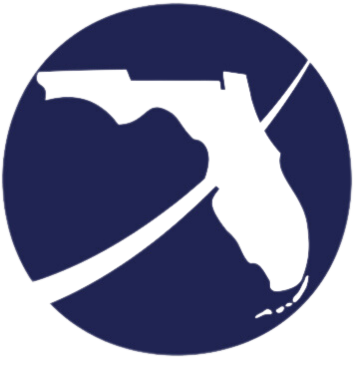 Maslow’s Hierarchy of Needs
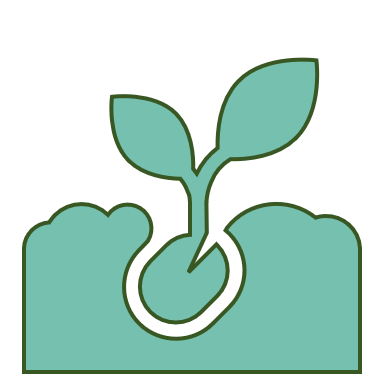 Self Actualization
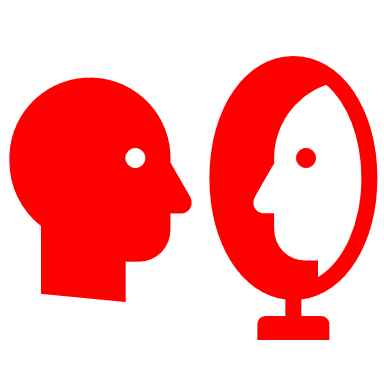 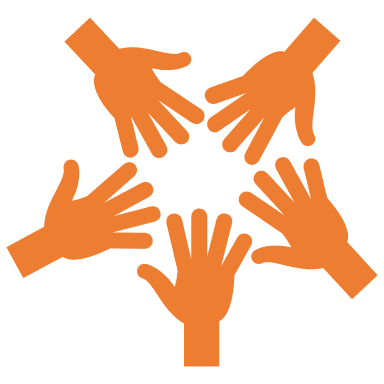 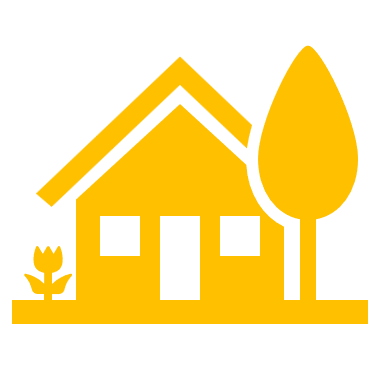 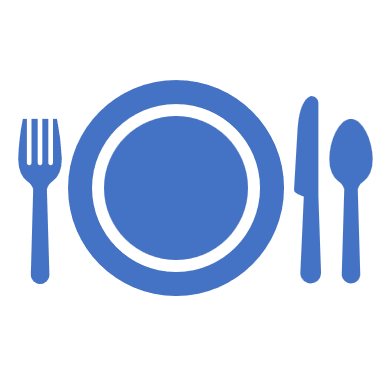 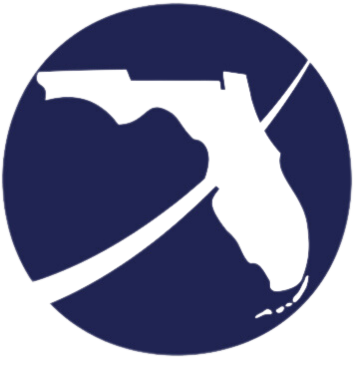 Building Rapport and Identifying Basic Needs
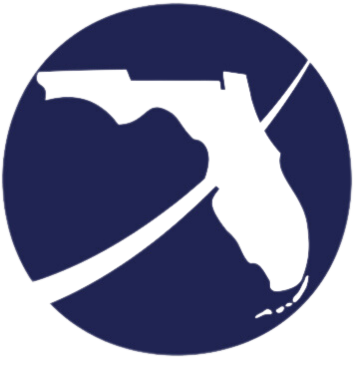 [Speaker Notes: When sharing stories, take into consideration the Veterans mental state, therefore, add steps on how they can overcome like you did. This will allow the Veteran to feel part of the story.  

This is not the time to be on the computer; but rather develop a summary of topics to cover on a paper pad and simply take notes while having a direct and earnest conversation with the veteran.]
What is an Individual Employment Plan (IEP)
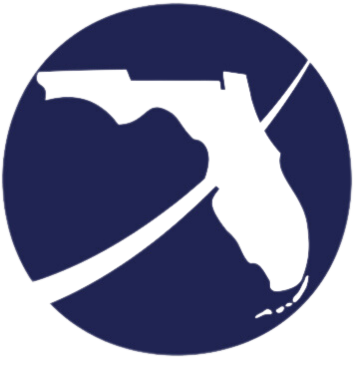 What is an Individual Employment Plan (IEP)
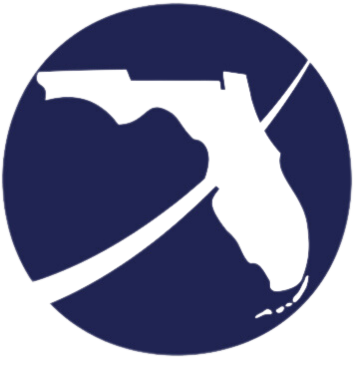 Purpose of an Individual Employment Plan (IEP)
Why develop an IEP?
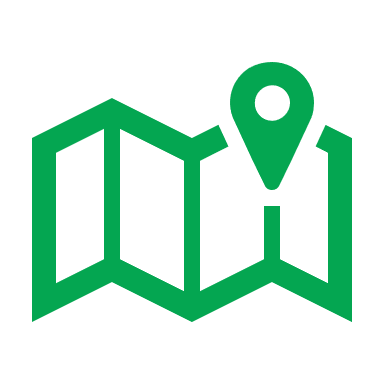 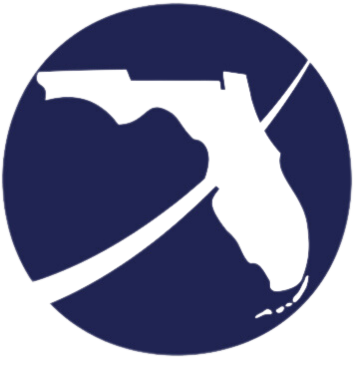 Attaining Commitment (The Buy-In)
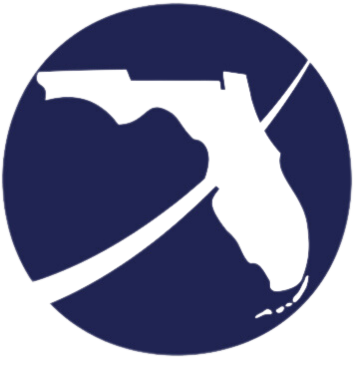 Attaining Commitment (The Buy-In)
Ways to Attain Commitment
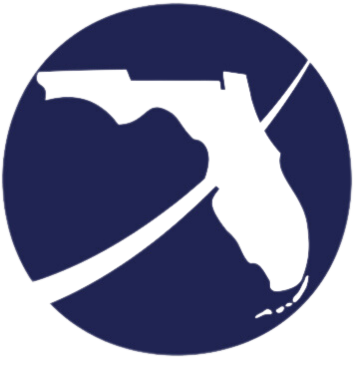 [Speaker Notes: For best practice use a team approach, such as explaining to the Veteran what “we” are going to do, and “We are going to complete a resume; we are going to conduct mock interviews and we are going to find suitable employment (but you will receive the paycheck).” This allows the Veteran to feel part of a team and not just a plan they are required to fulfill on their own.]
Attaining Commitment (The Buy-In)
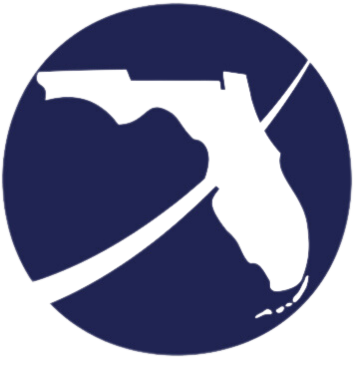 Developing a S.M.A.R.T. IEP
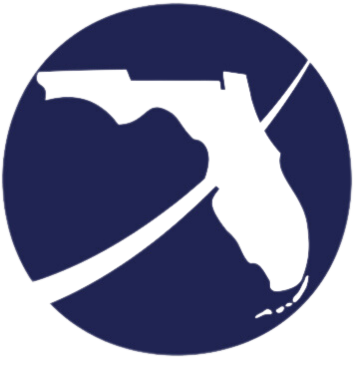 S.M.A.R.T. Goals and Objectives
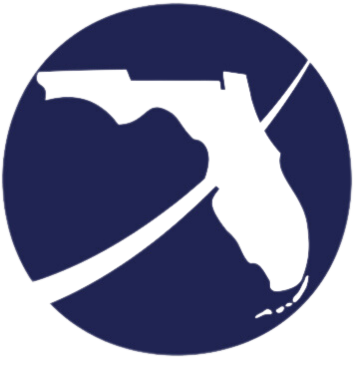 IEP Example – Employment Goal
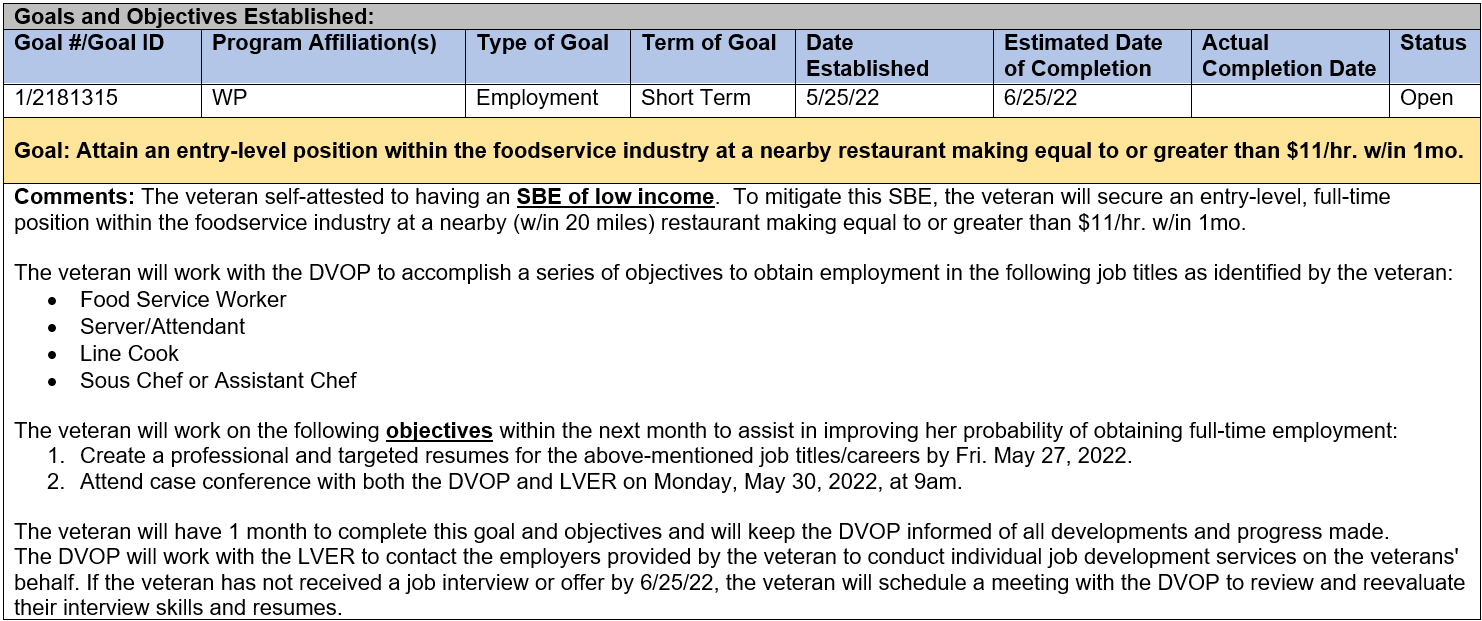 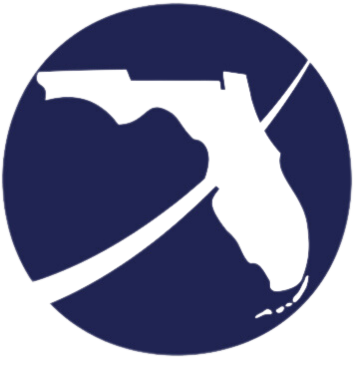 IEP Example – Objectives
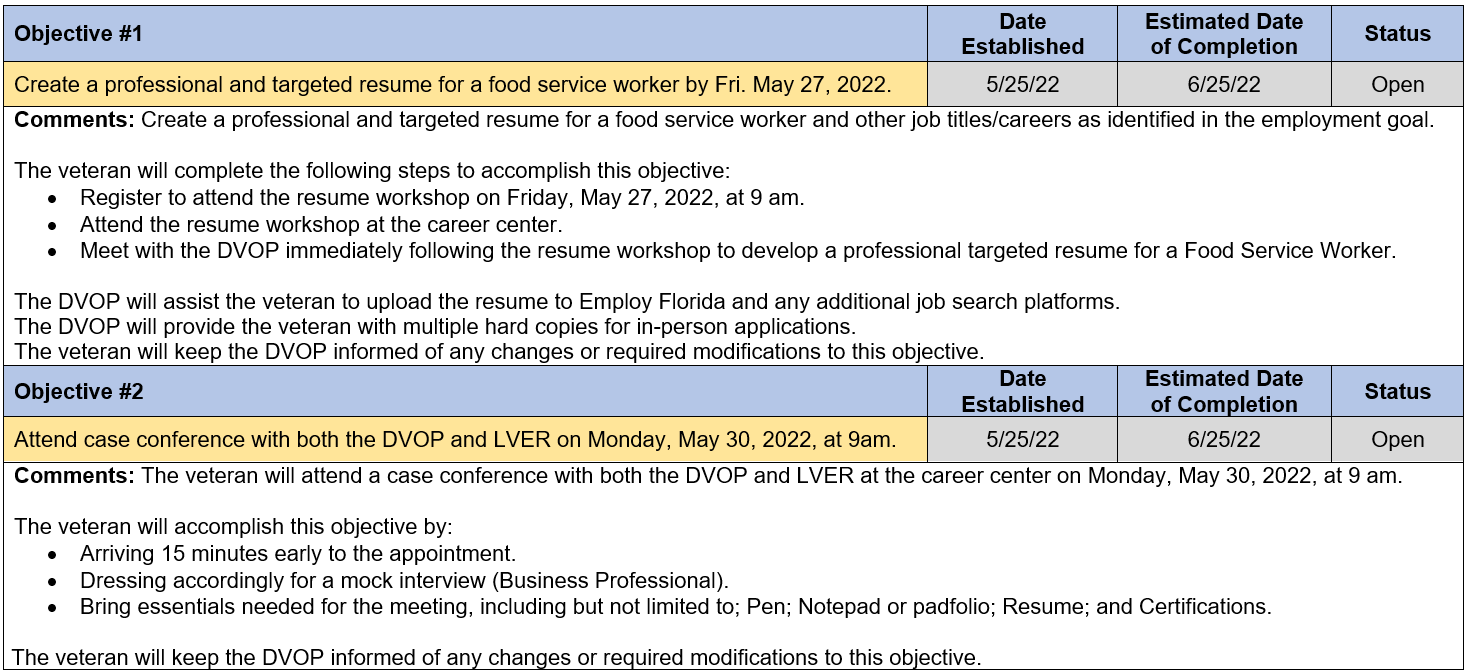 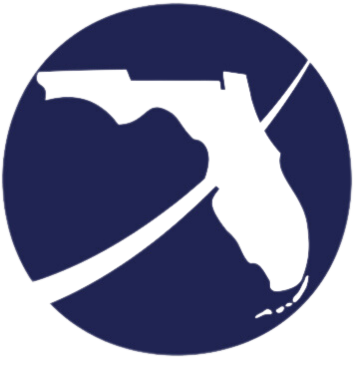 Consistent Contact
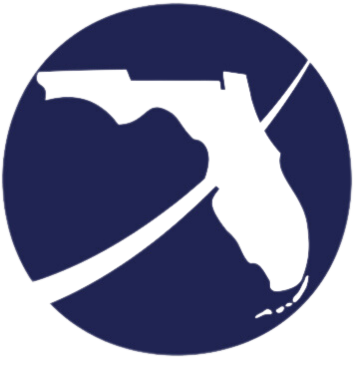 Consistent Contact
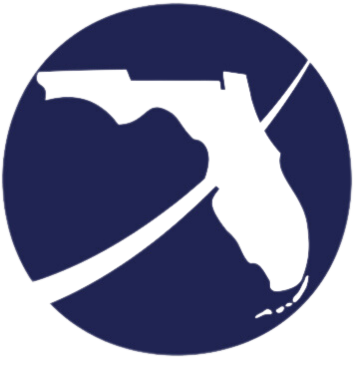 Consistent Contact
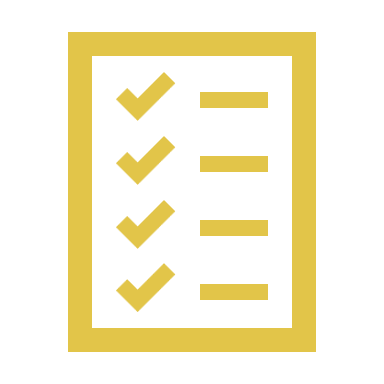 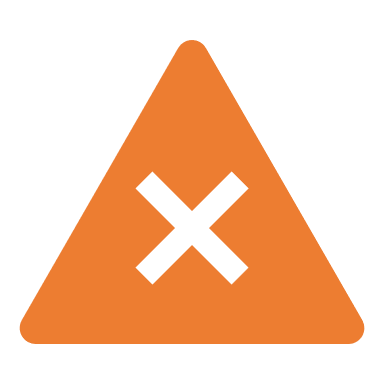 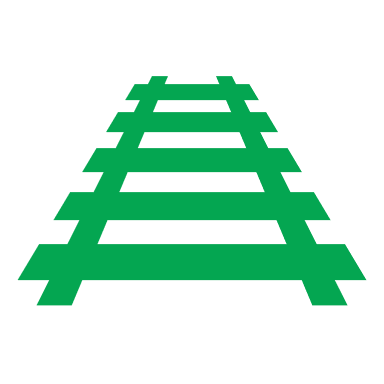 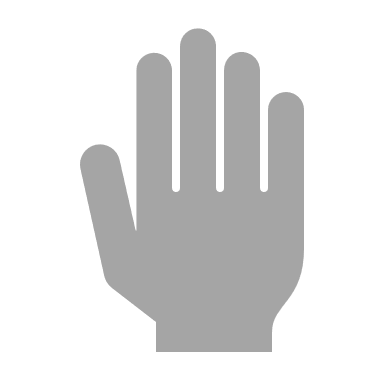 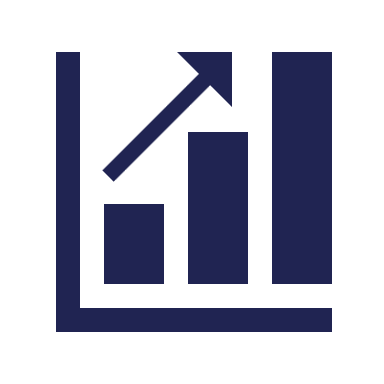 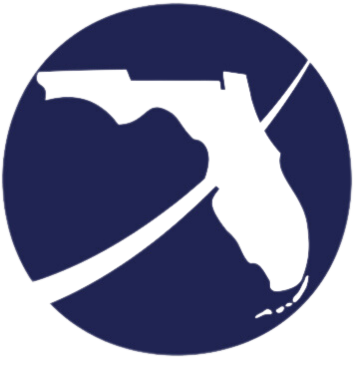 Employ Florida Reporting
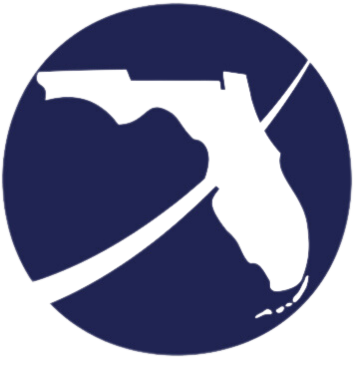 Employ Florida Reporting
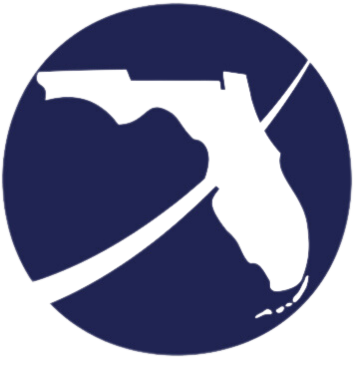 Employ Florida Reporting
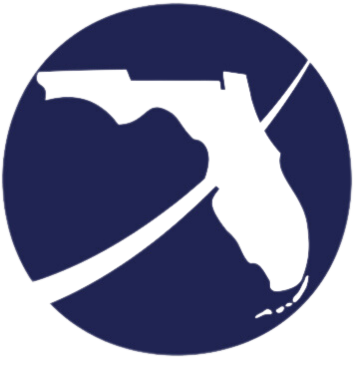 Case Closure
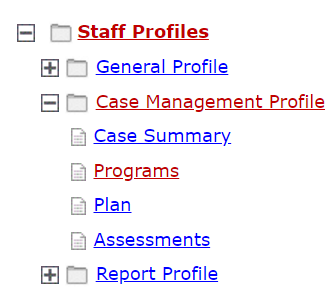 1. Click on programs tab
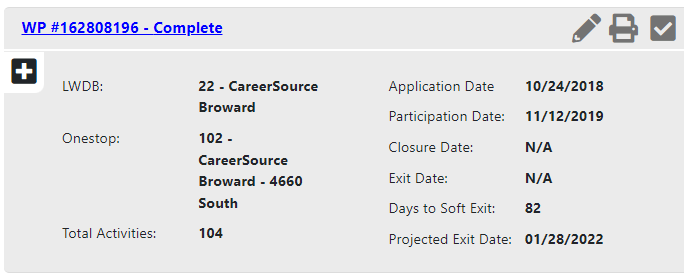 2. Click and open the case information of last Wagner-Peyser application
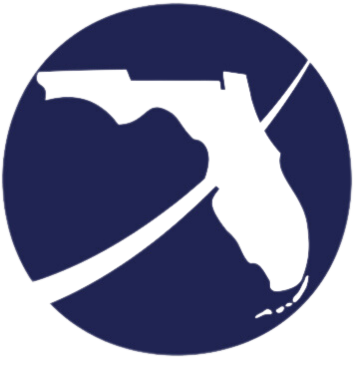 Case Closure
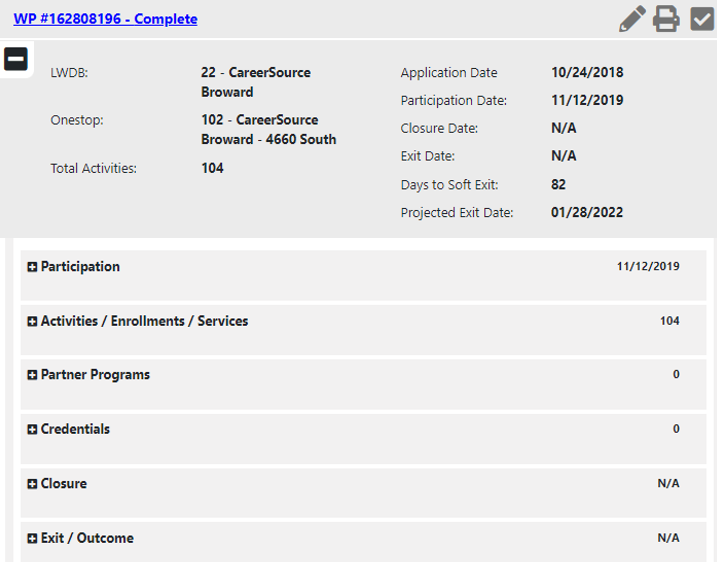 3. Click on closure and select create closure
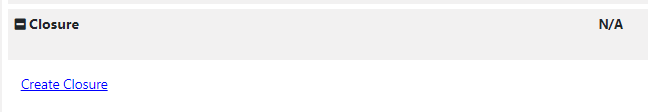 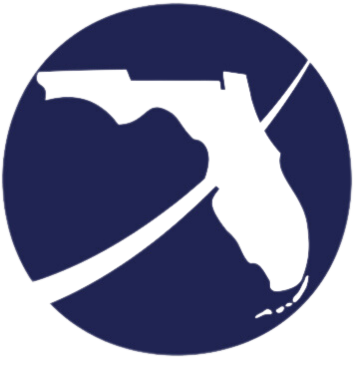 Case Closure
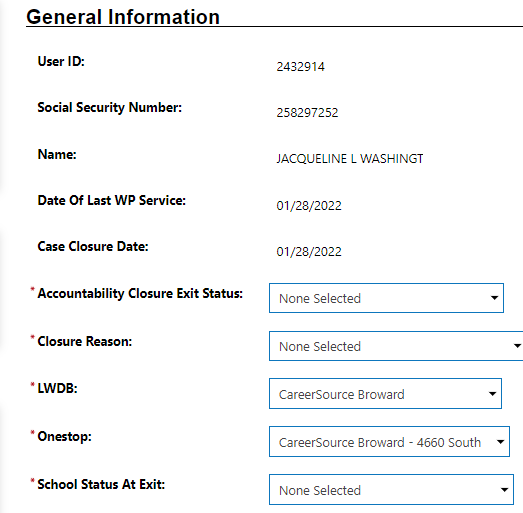 4. Click and select appropriate option from drop down for each section
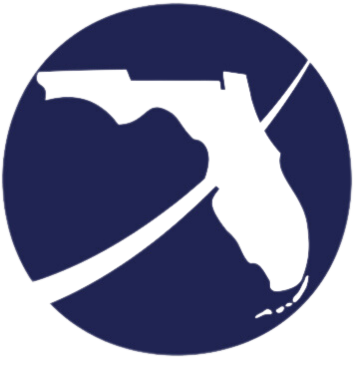 Case Closure
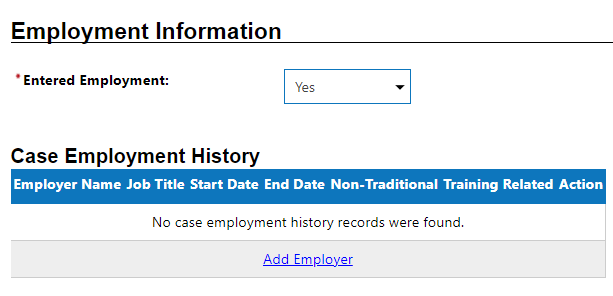 5. Select yes for entered employment
6. Add employer information
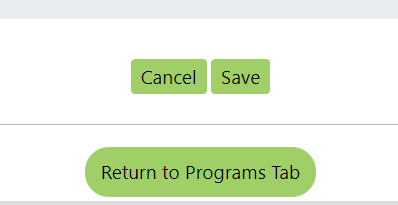 7. Save and return to program tab
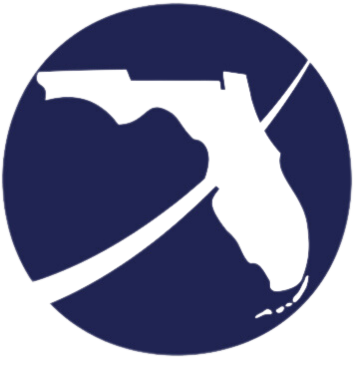 Reporting a V13
1. Return to Program Tab

2. Click on Activities/Enrollments/Services then select: Create Follow-up Services
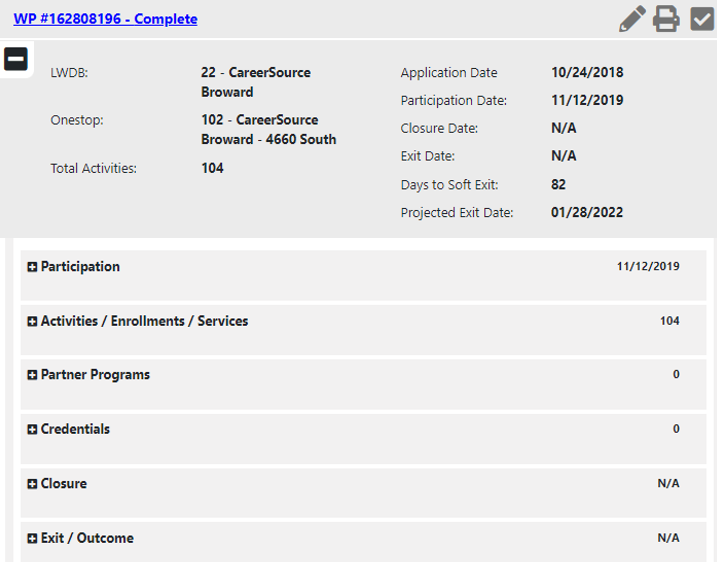 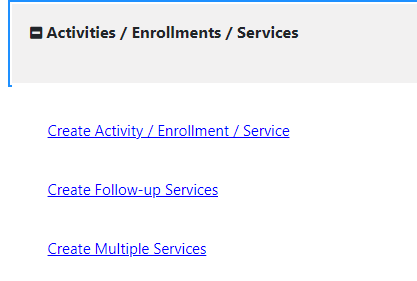 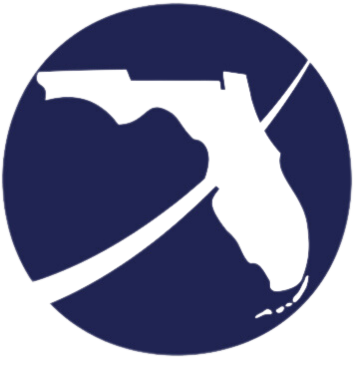 Reporting a V13
3. Select customer group: JVSG

4. Select service code V13 – JVSG – Post Employment Consistent Contact 

5. Select appropriate option for each section and add a new case note.
*Case note must include the date, time, method of contact, and outcome of the interaction).
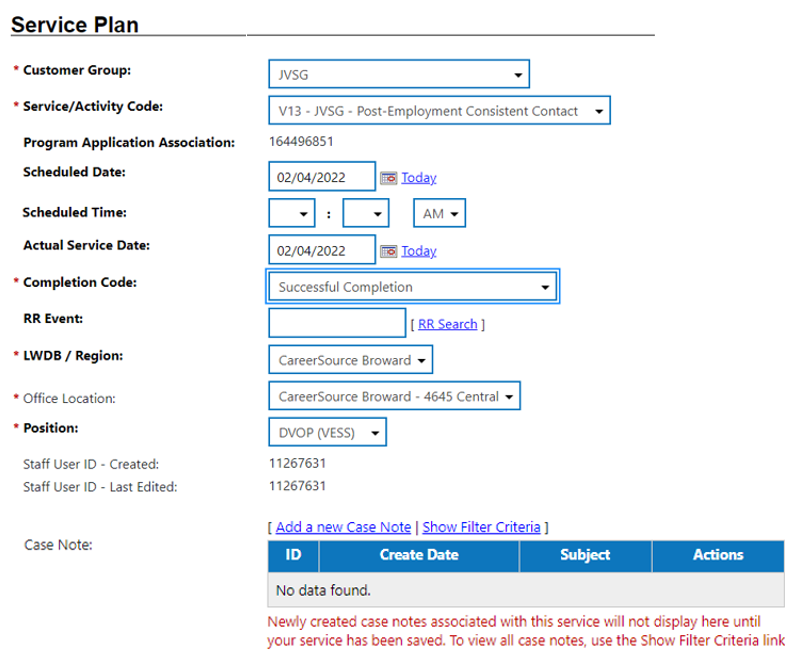 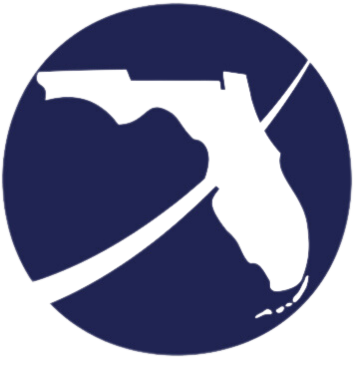 Questions & Answers
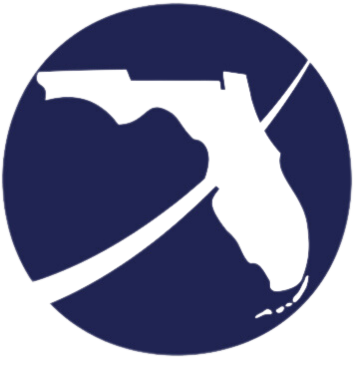